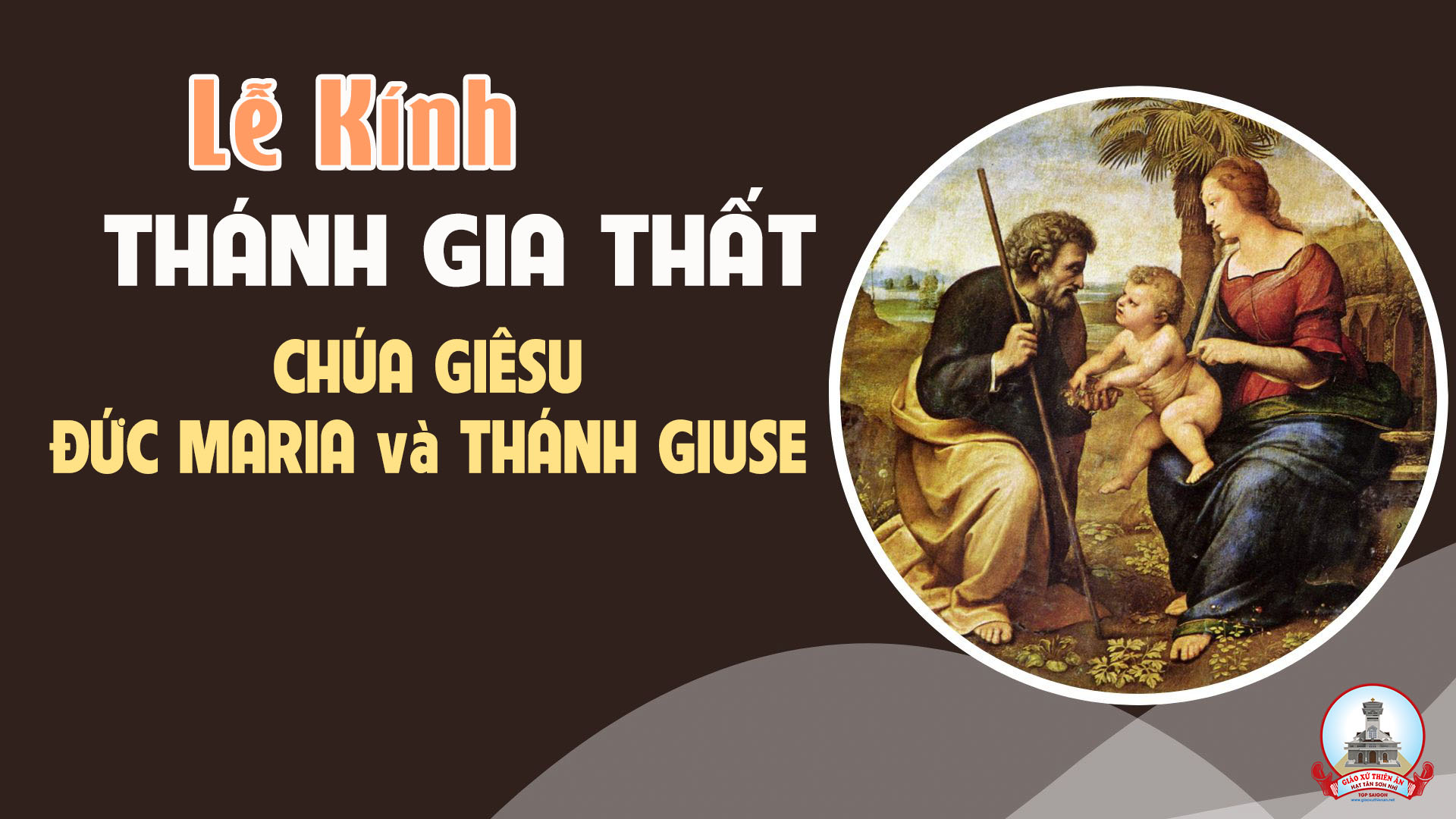 TẬP HÁT CỘNG ĐOÀN
Đk: Muôn đời Chúa vẫn nhớ Giao ước Ngài đã lập ra.
Tk1: Hãy cảm tạ Chúa, cầu khấn Thánh Danh. Loan báo kỳ công Ngài giữa muôn dân nước. Hát xướng lên theo nhịp đàn ngợi khen Chúa, và gẫm suy sự việc Chúa đã làm.
Alleluia-alleluia:
Thuở xưa, nhiều lần và nhiều cách, Thiên Chúa đã phán dạy cha ông chúng ta qua các tiên tri, trong những ngày sau hết này, Ngài đã phán dạy chúng ta qua Người Con.
Alleluia.
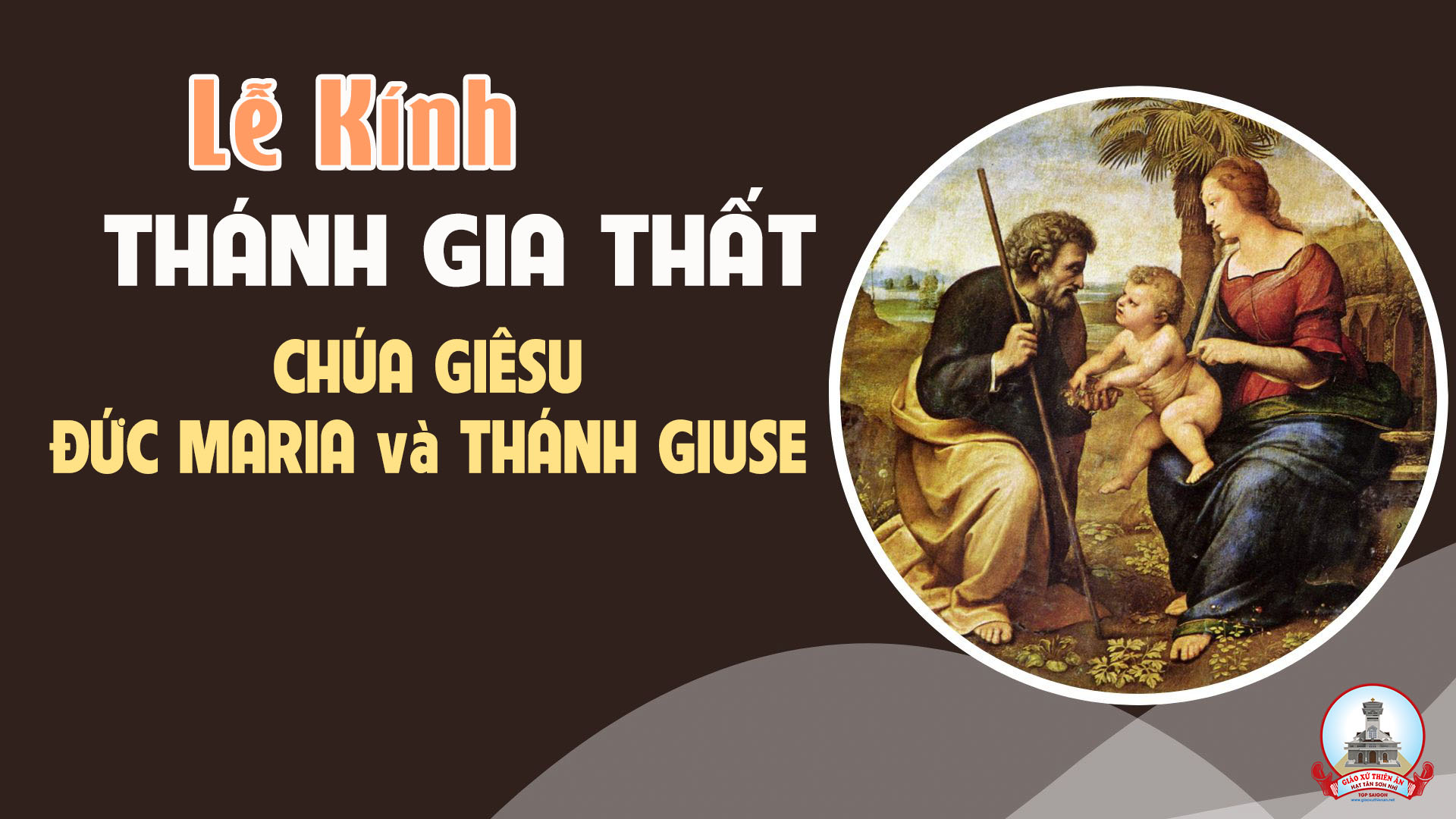 Ca Nhập lễ
HÂN HOAN MUÔN LỜIMai Thiện
Tk1: Hân hoan muôn lời mừng kính Thánh Gia, phúc ân dư đầy tình yêu thắm tươi chan hòa. Cuộc đời dương thế tuyệt vời, gương lành phúc đức để danh thơm thiên thu.
Đk: Dâng lên Chúa lời tạ ơn, đã ban cho nhân loại chính Con yêu của Ngài. Mẹ Ma-ri-a và Thánh Giu-se nên Thánh Gia suối nguồn ơn cứu độ.
Tk2: Bao la ân tình đời sống Thánh Gia, dẫu trong âm thầm mà nên mẫu gương mọi nhà. Nhọc nhằn lao tác cùng xẻ chia đời nhân thế với tin yêu phó thác.
Đk: Dâng lên Chúa lời tạ ơn, đã ban cho nhân loại chính Con yêu của Ngài. Mẹ Ma-ri-a và Thánh Giu-se nên Thánh Gia suối nguồn ơn cứu độ.
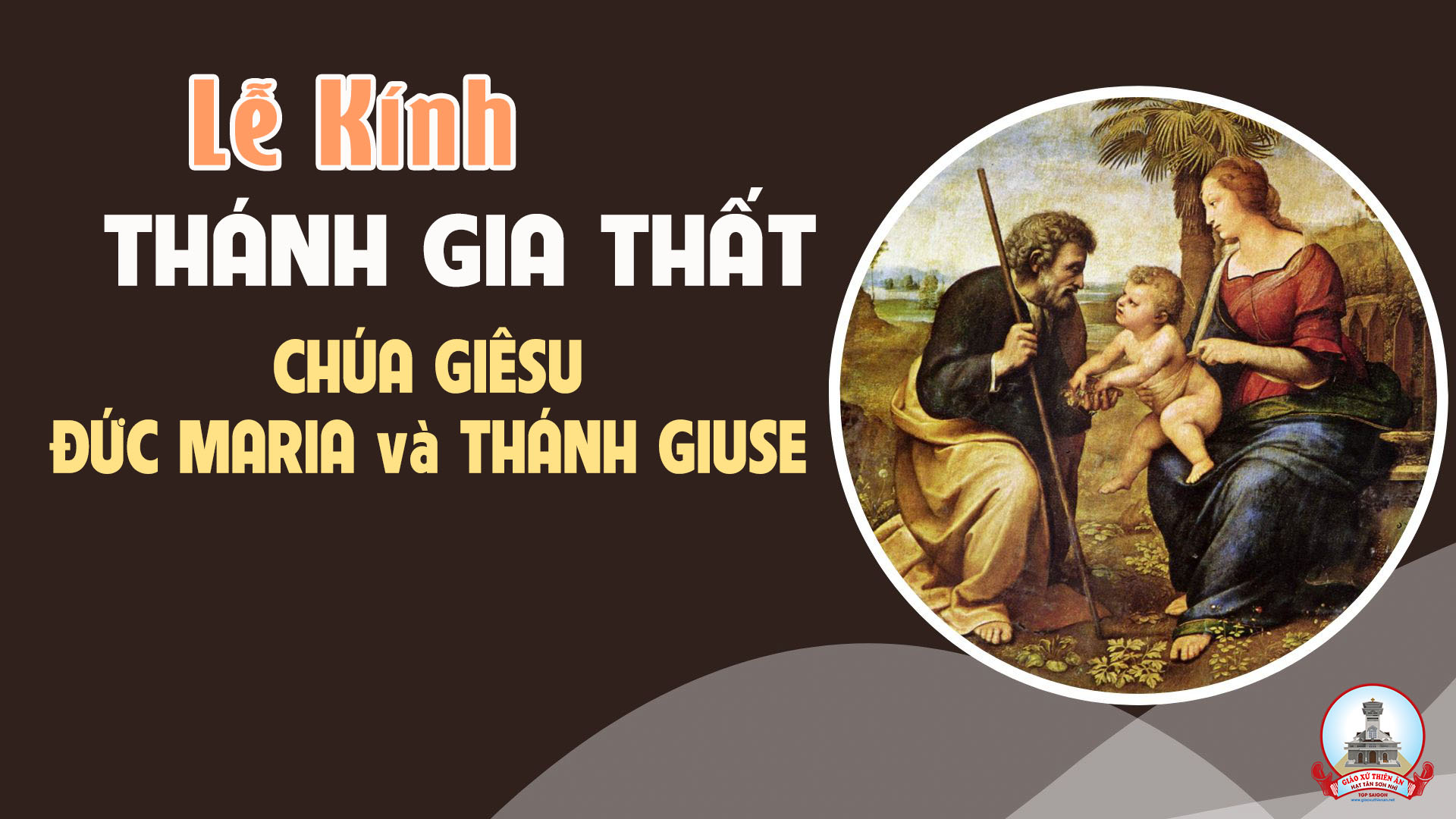 KINH VINH DANH
Ca Lên Đi 2
Chủ tế: Vinh danh Thiên Chúa trên các tầng trời. Và bình an dưới thế, bình an dưới thế cho người thiện tâm.
Chúng con ca ngợi Chúa. Chúng con chúc tụng Chúa. Chúng con thờ lạy Chúa. Chúng con tôn vinh Chúa. Chúng con cảm tạ Chúa vì vinh quang cao cả Chúa.
Lạy Chúa là Thiên Chúa, là Vua trên trời, là Chúa Cha toàn năng. Lạy Con Một Thiên Chúa, Chúa Giê-su Ki-tô.
Lạy Chúa là Thiên Chúa, là Chiên Thiên Chúa, là Con Đức Chúa Cha. Chúa xoá tội trần gian, xin thương, xin thương, xin thương xót chúng con.
Chúa xoá tội trần gian, xin nhận lời chúng con cầu khẩn. Chúa ngự bên hữu Đức Chúa Cha, xin thương, xin thương, xin thương xót chúng con.
Vì lạy Chúa Giê-su Ki-tô, chỉ có Chúa là Đấng Thánh, chỉ có Chúa là Chúa, chỉ có Chúa là Đấng Tối Cao, cùng Đức Chúa Thánh Thần trong vinh quang Đức Chúa Cha. A-men. A-men.
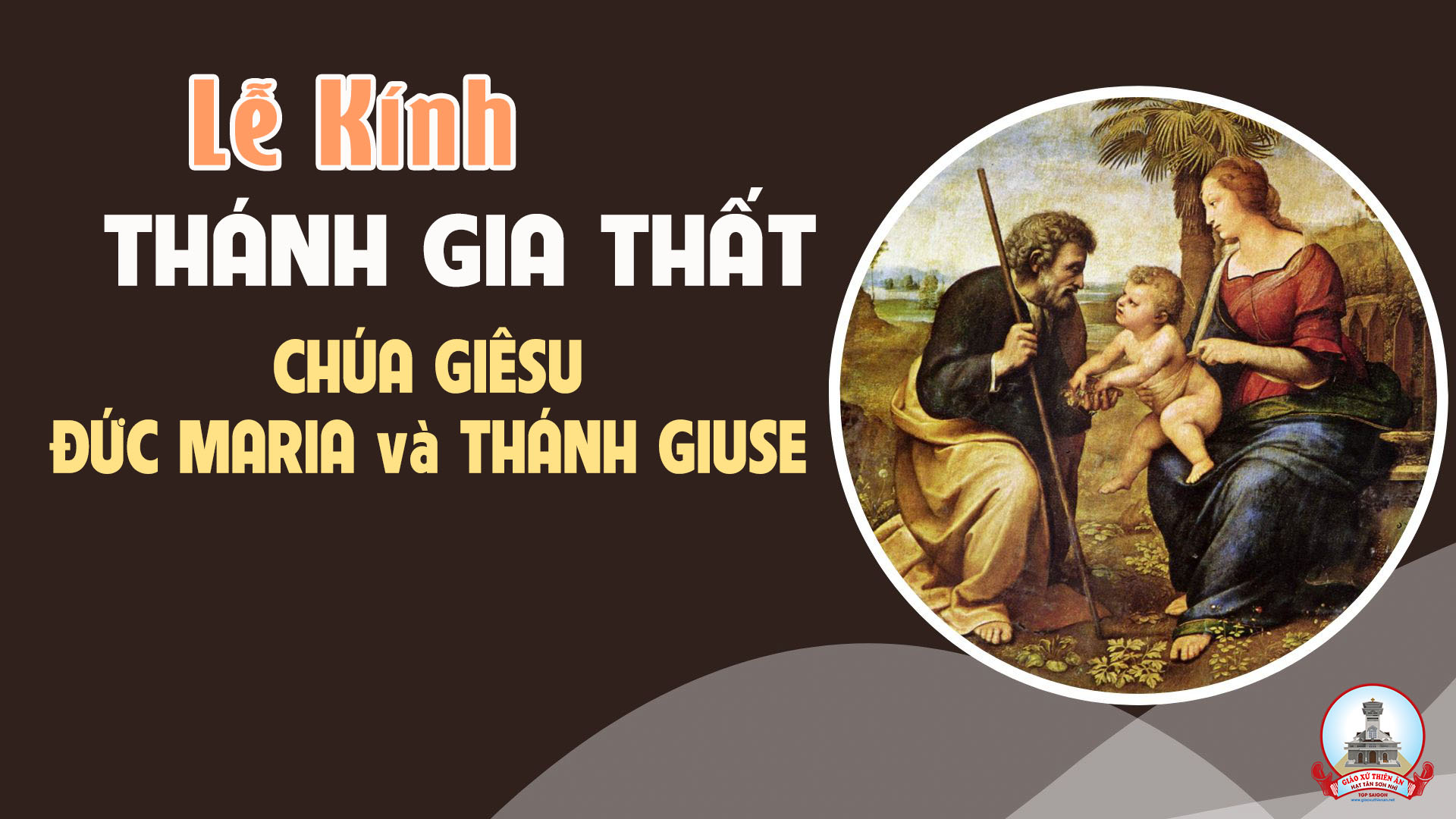 Bài đọc 1
Một kẻ do chính ngươi sinh ra, mới thừa kế ngươi.
Bài trích sách Sáng thế.
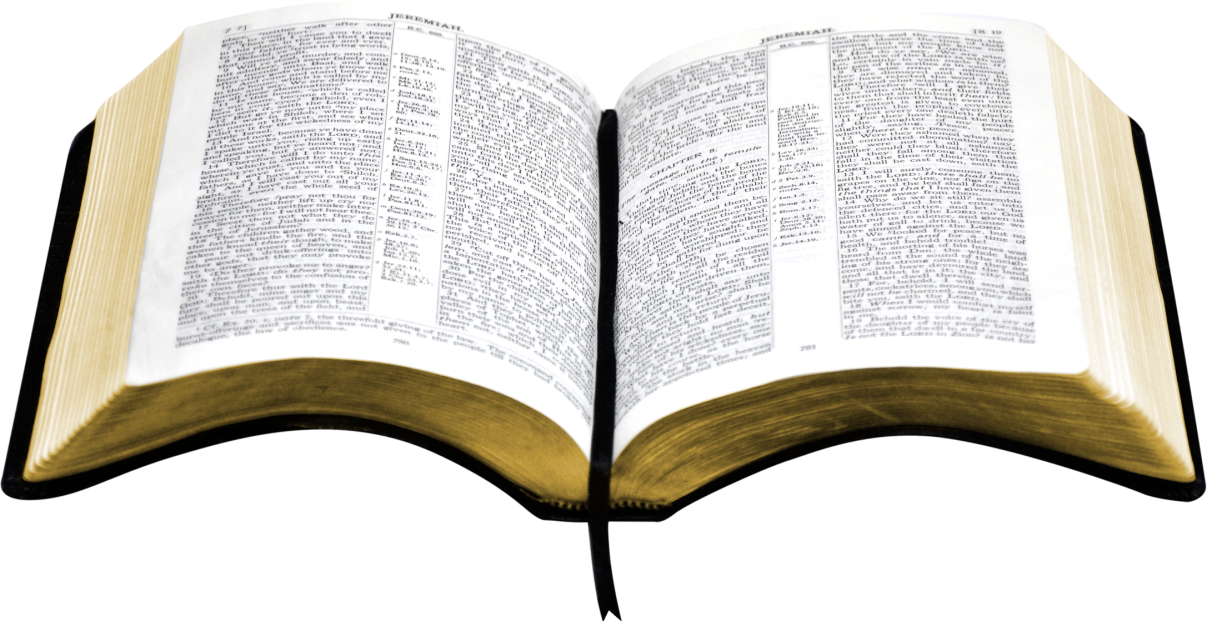 Thánh vịnh 104
Lễ Thánh Gia Thất
Năm B
Kim Long 04 Câu
Đk: Muôn đời Chúa vẫn nhớ Giao ước Ngài đã lập ra.
Tk1: Hãy cảm tạ Chúa, cầu khấn Thánh Danh. Loan báo kỳ công Ngài giữa muôn dân nước. Hát xướng lên theo nhịp đàn ngợi khen Chúa, và gẫm suy sự việc Chúa đã làm.
Đk: Muôn đời Chúa vẫn nhớ Giao ước Ngài đã lập ra.
Tk2: Hãy tự hào mãi vì có Thánh Danh. Ai những tìm kiếm Ngài hãy mau vui sướng. Kiếm Chúa luôn, trông nhờ quyền uy tay Chúa và chẳng ngưng tìm diện kiến nhan Ngài.
Đk: Muôn đời Chúa vẫn nhớ Giao ước Ngài đã lập ra.
Tk3: Hỡi nô bộc Chúa, dòng dõi Áp-ram, con cháu Ngài tuyển chọn thuộc nhà Gia-cóp. Đức Chúa ta muôn đời Ngài là Thiên Chúa, Ngài quyết chi, địa cầu phải tuân hành.
Đk: Muôn đời Chúa vẫn nhớ Giao ước Ngài đã lập ra.
Tk4: Những điều thề hứa Ngài vẫn nhớ luôn. Giao ước Ngài đã lập ngàn đời kiên vững. Chính Chúa thương đoan thề cùng I-sa-ác, hiệp ước xưa Ngài lập với A-a-ron.
Đk: Muôn đời Chúa vẫn nhớ Giao ước Ngài đã lập ra.
Bài đọc 2
Đức tin của ông Áp-ra-ham, của bà Xa-ra và của ông I-xa-ác.
Bài trích thư gửi tín hữu Híp-ri.
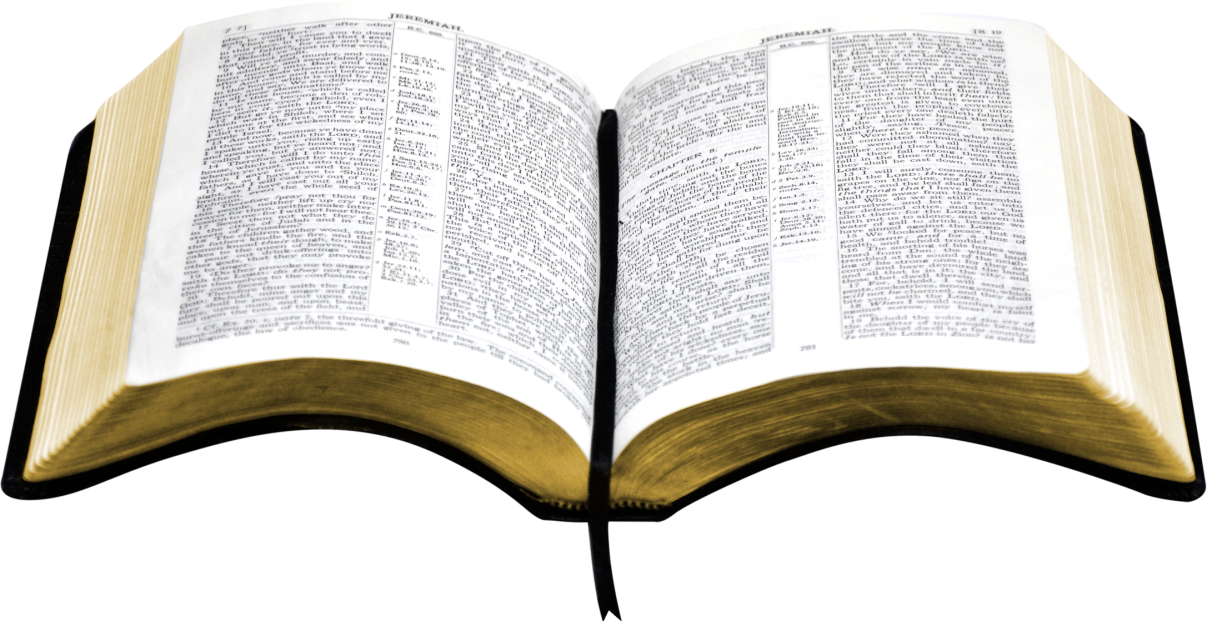 Alleluia-alleluia:
Thuở xưa, nhiều lần và nhiều cách, Thiên Chúa đã phán dạy cha ông chúng ta qua các tiên tri, trong những ngày sau hết này, Ngài đã phán dạy chúng ta qua Người Con.
Alleluia.
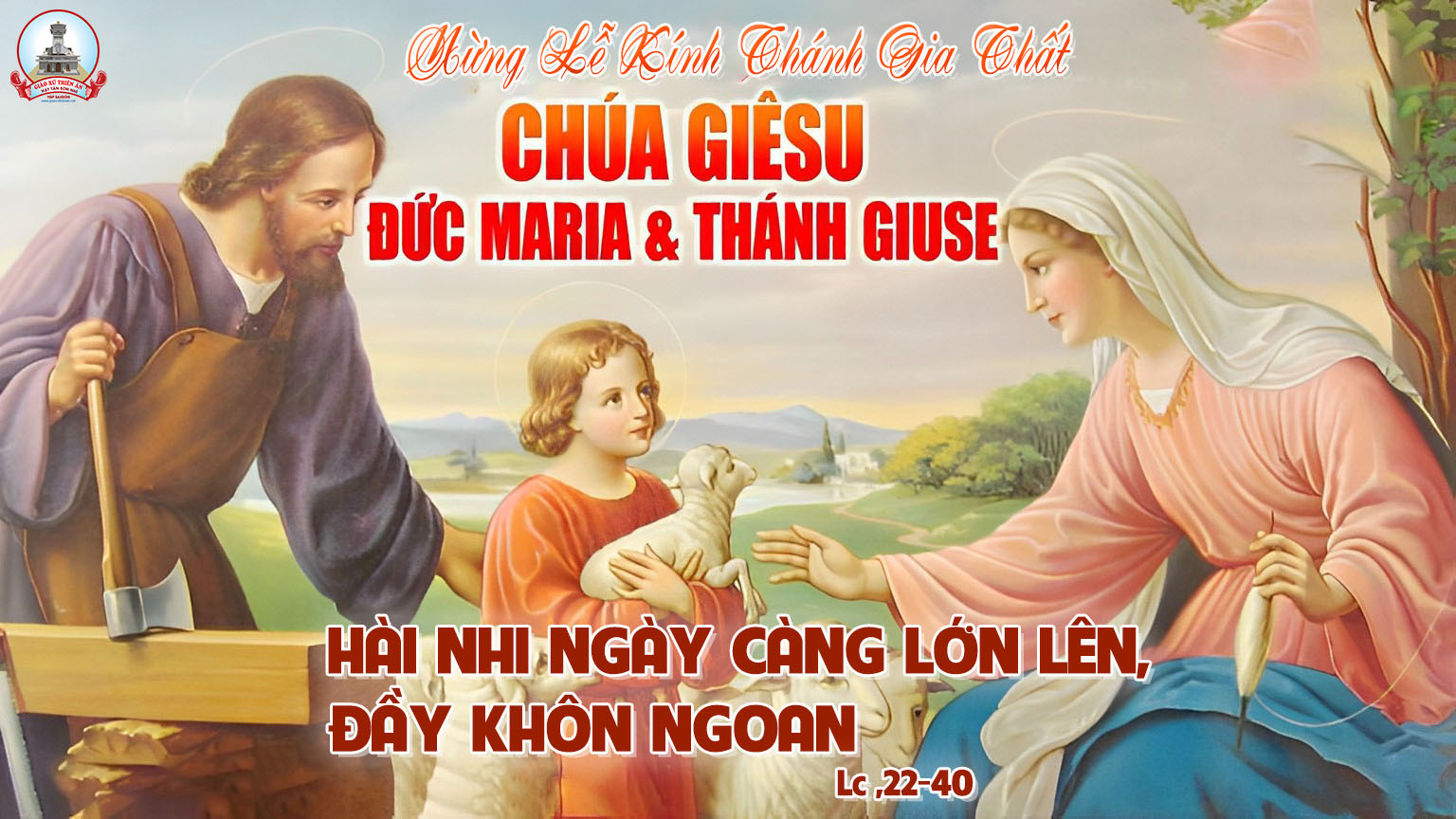 LỜI NGUYỆN TÍN HỮU
Đức Giêsu đã làm cho Thánh gia trở nên đền thánh của sự sống, của tình thương, và của niềm vâng phục ý Chúa. Hôm nay mừng lễ Thánh Gia, chúng ta đặc biệt hướng về các gia đình và dâng lời cầu nguyện.
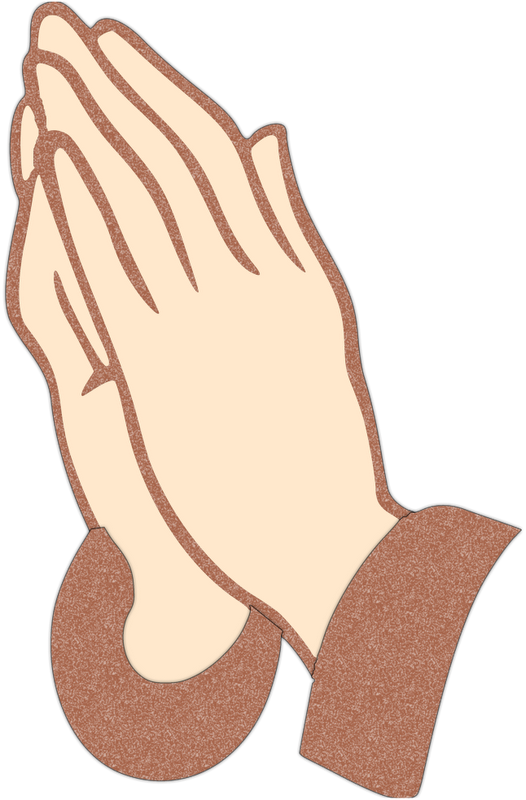 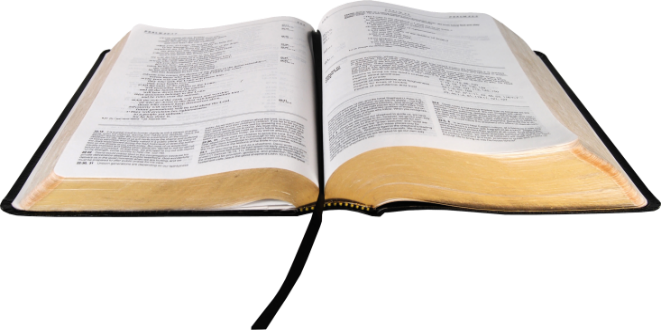 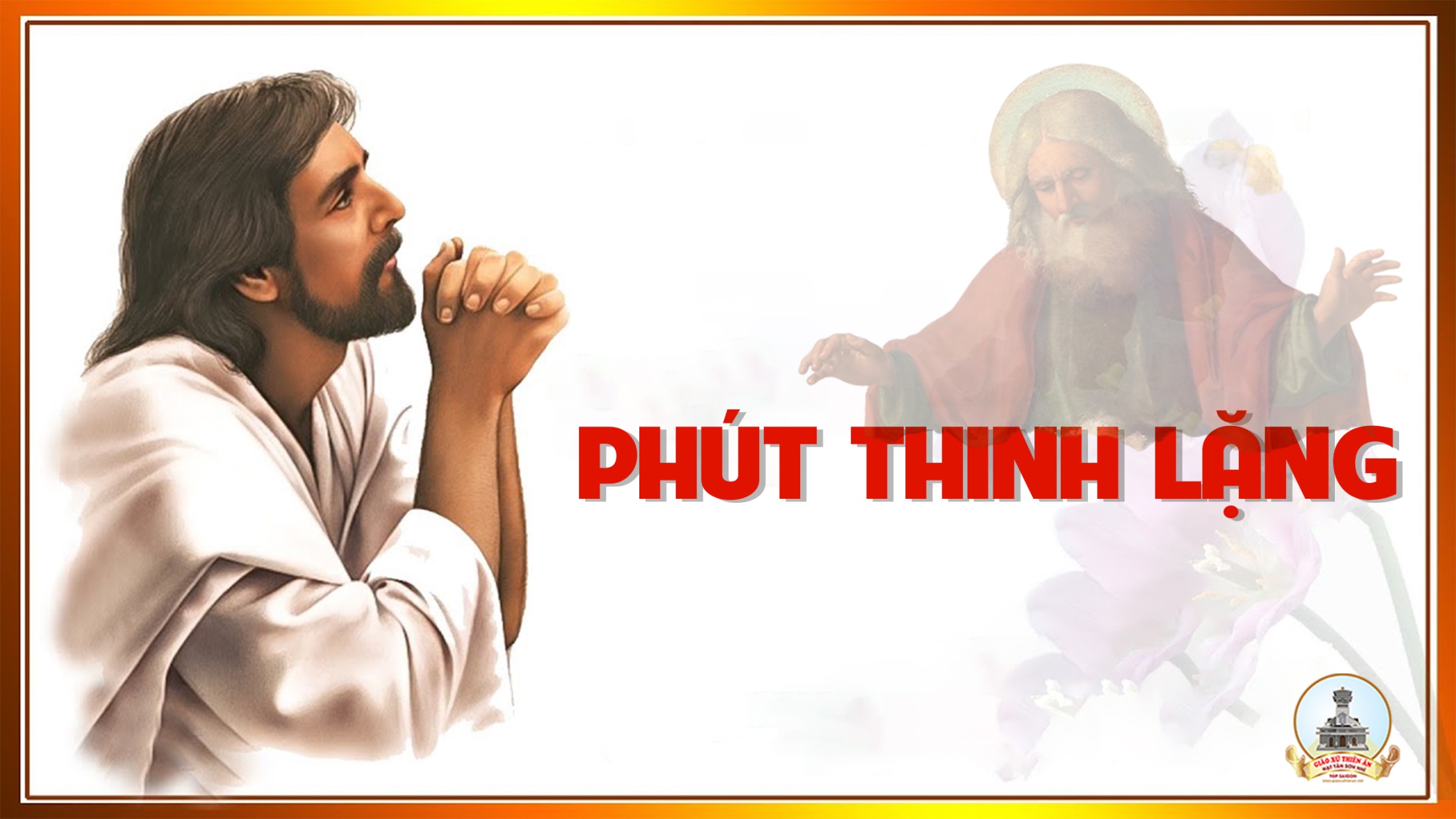 KINH TIN KÍNH
Tôi tin kính một Thiên Chúa là Cha toàn năng, Đấng tạo thành trời đất, muôn vật hữu hình và vô hình.
Tôi tin kính một Chúa Giêsu Kitô, Con Một Thiên Chúa, sinh bởi Đức Chúa Cha từ trước muôn đời.
Người là Thiên Chúa bởi Thiên Chúa, Ánh Sáng bởi Ánh Sáng, Thiên Chúa thật bởi Thiên Chúa thật,
được sinh ra mà không phải được tạo thành, đồng bản thể với Đức Chúa Cha, nhờ Người mà muôn vật được tạo thành.
Vì loài người chúng ta và để cứu độ chúng ta, Người đã từ trời xuống thế.
Bởi phép Đức Chúa Thánh Thần, Người đã nhập thể trong lòng Trinh Nữ Maria, và đã làm người.
Người chịu đóng đinh vào thập giá vì chúng ta, thời quan Phongxiô Philatô, Người chịu khổ hình và mai táng, ngày thứ ba Người sống lại như lời Thánh Kinh.
Người lên trời, ngự bên hữu Đức Chúa Cha, và Người sẽ lại đến trong vinh quang để phán xét kẻ sống và kẻ chết, Nước Người sẽ không bao giờ cùng.
Tôi tin kính Đức Chúa Thánh Thần là Thiên Chúa và là Đấng ban sự sống, Người bởi Đức Chúa Cha và Đức Chúa Con mà ra,
Người được phụng thờ và tôn vinh cùng với Đức Chúa Cha và Đức Chúa Con. Người đã dùng các tiên tri mà phán dạy.
Tôi tin Hội Thánh duy nhất thánh thiện công giáo và tông truyền.
Tôi tuyên xưng có một Phép Rửa để tha tội. Tôi trông đợi kẻ chết sống lại và sự sống đời sau. Amen.
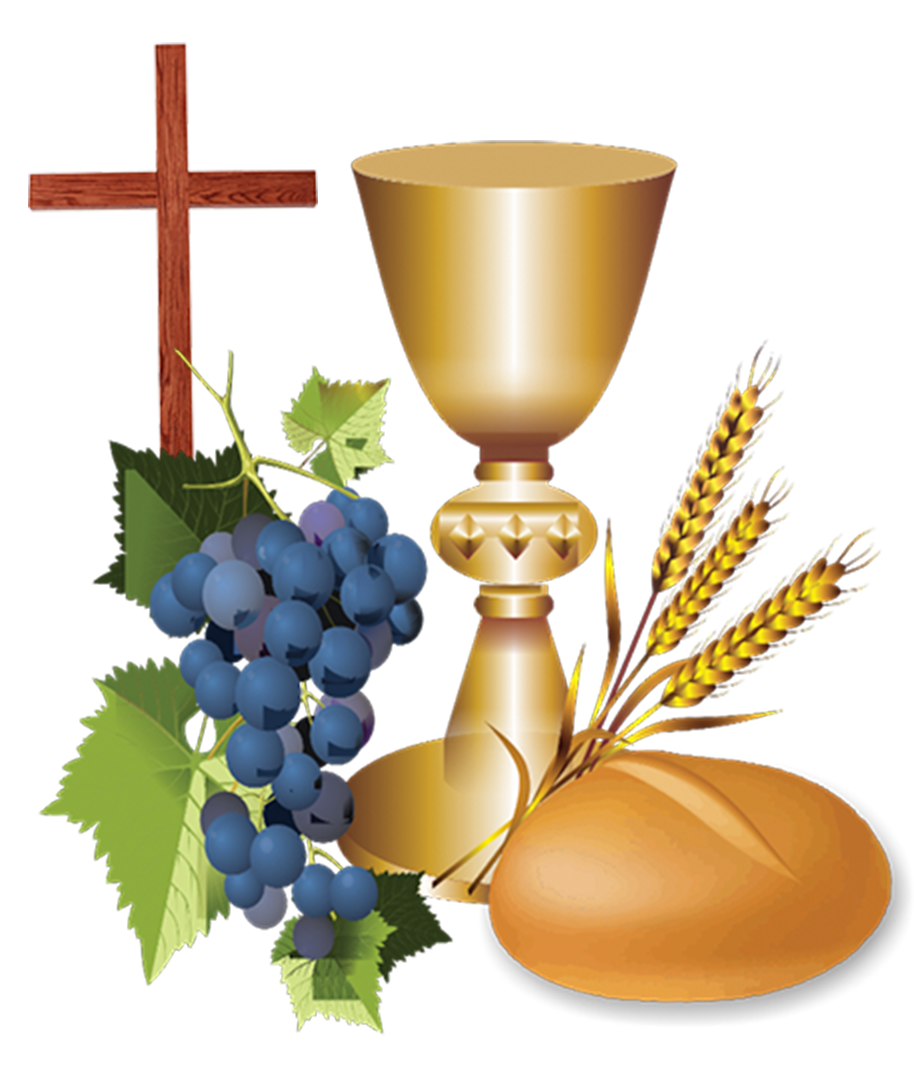 Ca Dâng Lễ
Tình Yêu Mến
Cao Huy Hoàng
Tk1: Cuộc đời này con có gì mà dâng Chúa đâu. Những luống cày sâu trời tối mau cha chưa kịp về. Mẹ bận rộn từng ngày lo no cơm ấm áo, có chi đâu Ngài ơi có chi dâng Ngài.
Đk: Con xin tiến dâng lên tình yêu mến. Nhờ những hy sinh được êm ấm gia đình. Con xin tiến dâng lên tình yêu mến. Nguyện Chúa đoái thương gia đình con được bình yên.
Tk2: Đời tuyệt vời luôn thắm nồng tình yêu thiết tha. Gương sáng mẹ cha ngày tháng qua luôn luôn hiền hoà. Mẹ dặn dò đừng buồn nhau không vui mái ấm, mến yêu nhau đẹp sao lễ dâng lên Ngài.
Đk: Con xin tiến dâng lên tình yêu mến. Nhờ những hy sinh được êm ấm gia đình. Con xin tiến dâng lên tình yêu mến. Nguyện Chúa đoái thương gia đình con được bình yên.
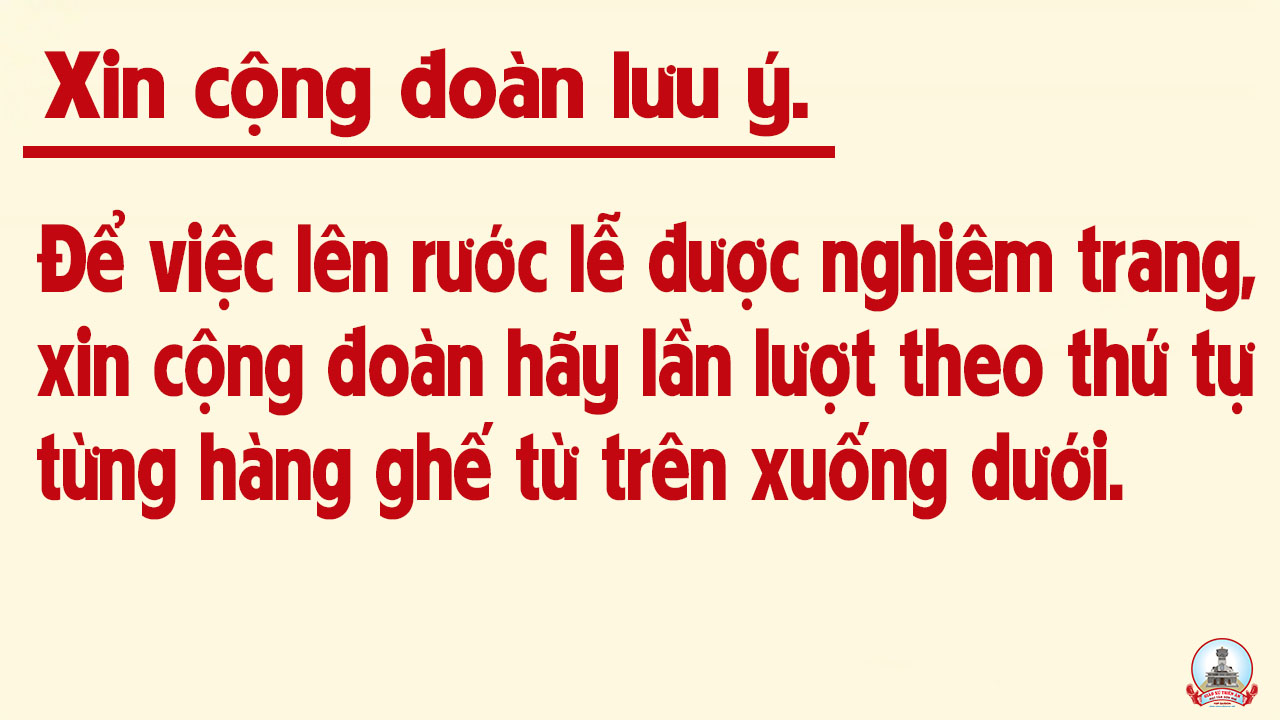 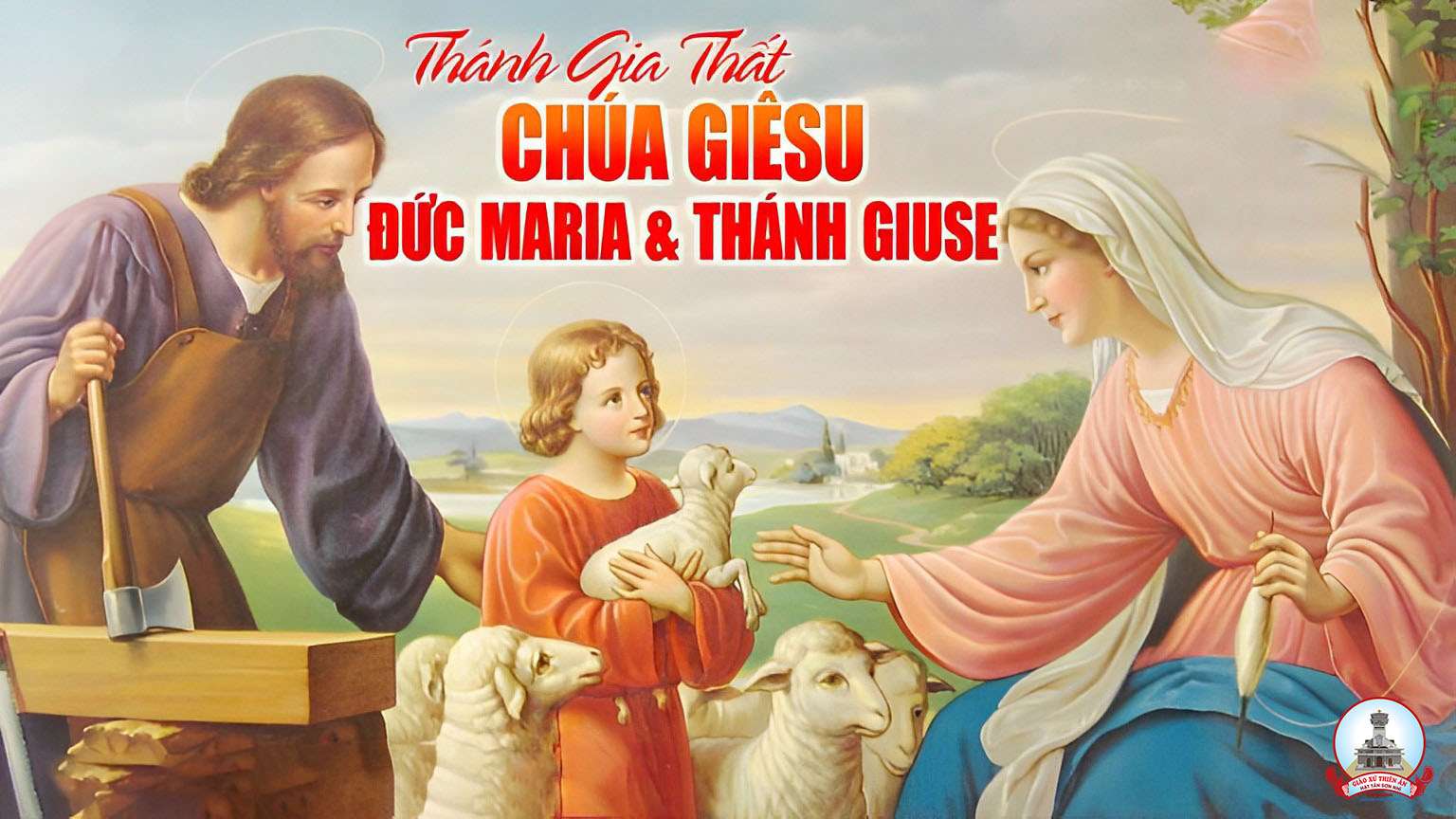 Ca Nguyện Hiệp lễ
CẢM MẾN ÂN TÌNH
Phùng Minh Mẫn
Đk: Những ân tình Chúa dành cho con, quá dư đầy không còn chi hơn, biết lấy chi cảm mến thánh ân không bờ bến, Chúa thương ban xuống trên phận hèn…
… Những ân tình xuống từ trên cao đến muôn đời không hề hư hao, dẫu tim con mềm yếu dễ phai như màu áo, Đấng yêu thương vẫn luôn ngọt ngào.
Tk1: Đời con luôn thắm tươi nhờ tình yêu ngày đêm dưỡng nuôi, hồn trào dâng ngàn muôn tâm tình chơi vơi. Nép trong cánh tay Ngài con hạnh phúc ngây ngất không ngơi. Ôi tình Chúa êm như khúc ca tuyệt vời.
Đk: Những ân tình Chúa dành cho con, quá dư đầy không còn chi hơn, biết lấy chi cảm mến thánh ân không bờ bến, Chúa thương ban xuống trên phận hèn…
… Những ân tình xuống từ trên cao đến muôn đời không hề hư hao, dẫu tim con mềm yếu dễ phai như màu áo, Đấng yêu thương vẫn luôn ngọt ngào.
Tk2: Rộn ràng như suối mơ lòng con dâng ngập bao ý thơ vì Ngài thương chọn con lúc còn xa xưa. Bước đi giữa muôn người đem lòng mến tô thắm môi cười. Đem tình Chúa thương yêu thứ tha vào đời.
Đk: Những ân tình Chúa dành cho con, quá dư đầy không còn chi hơn, biết lấy chi cảm mến thánh ân không bờ bến, Chúa thương ban xuống trên phận hèn…
… Những ân tình xuống từ trên cao đến muôn đời không hề hư hao, dẫu tim con mềm yếu dễ phai như màu áo, Đấng yêu thương vẫn luôn ngọt ngào.
Tk3: Từng theo mỗi bước chân. Ngài gọi con bạn thân rất thân dìu con trên ngàn muôn nẻo đường nhân gian. Chính Ngài mở môi con cho miệng thốt lên những khôn ngoan. Tin Mừng Chúa đơm hoa khắp trên địa đàng.
Đk: Những ân tình Chúa dành cho con, quá dư đầy không còn chi hơn, biết lấy chi cảm mến thánh ân không bờ bến, Chúa thương ban xuống trên phận hèn…
… Những ân tình xuống từ trên cao đến muôn đời không hề hư hao, dẫu tim con mềm yếu dễ phai như màu áo, Đấng yêu thương vẫn luôn ngọt ngào.
Tk4: Trọn đời con ước ao thành lời ca ngợi Đấng tối cao đền tạ ơn muôn hồng ân biển trời thâm sâu, dẫu đời lắm chông gai xin lòng sắc son mãi không phai xin cùng bước theo chân Chúa trên đường dài.
Đk: Những ân tình Chúa dành cho con, quá dư đầy không còn chi hơn, biết lấy chi cảm mến thánh ân không bờ bến, Chúa thương ban xuống trên phận hèn…
… Những ân tình xuống từ trên cao đến muôn đời không hề hư hao, dẫu tim con mềm yếu dễ phai như màu áo, Đấng yêu thương vẫn luôn ngọt ngào.
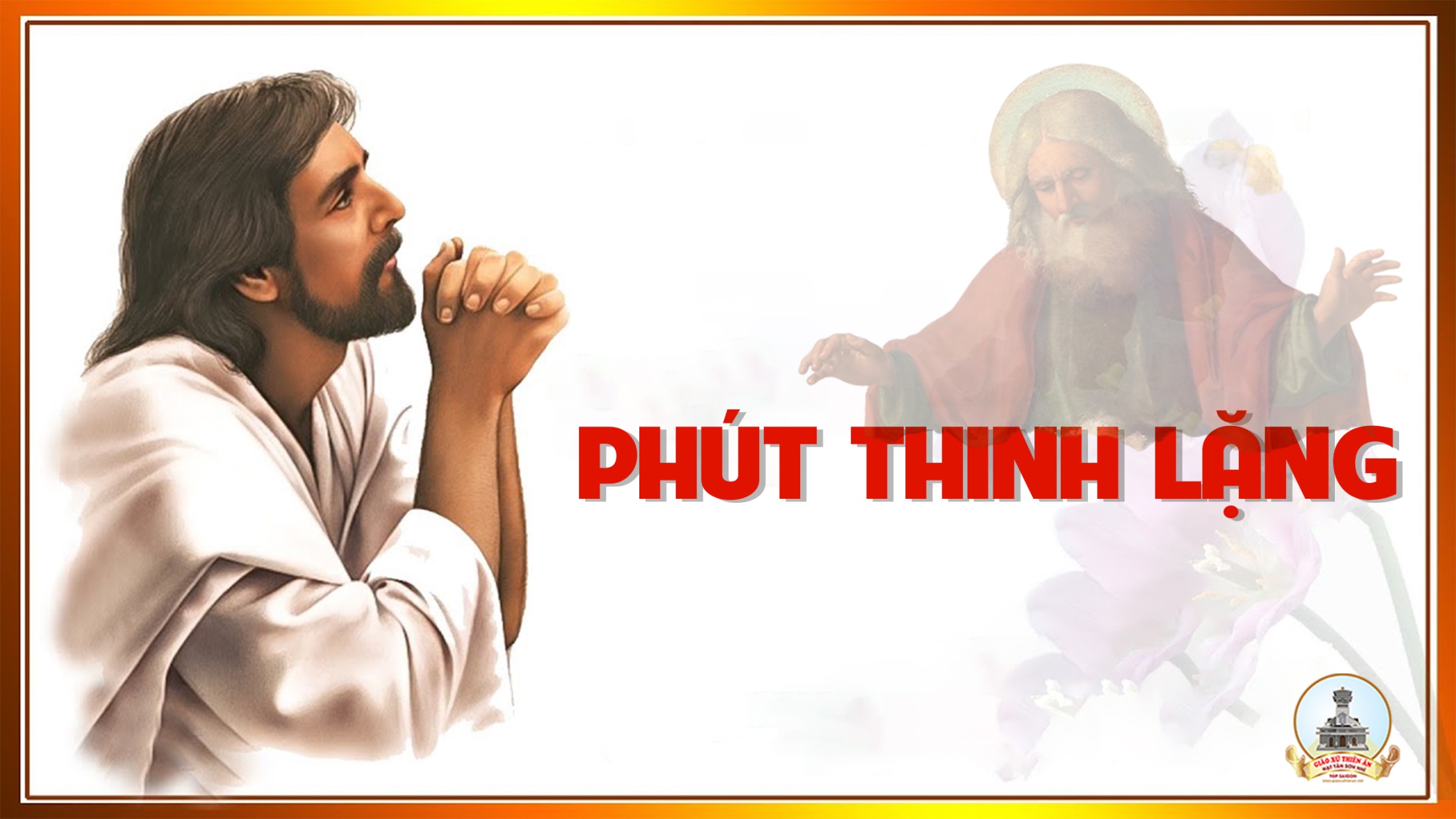 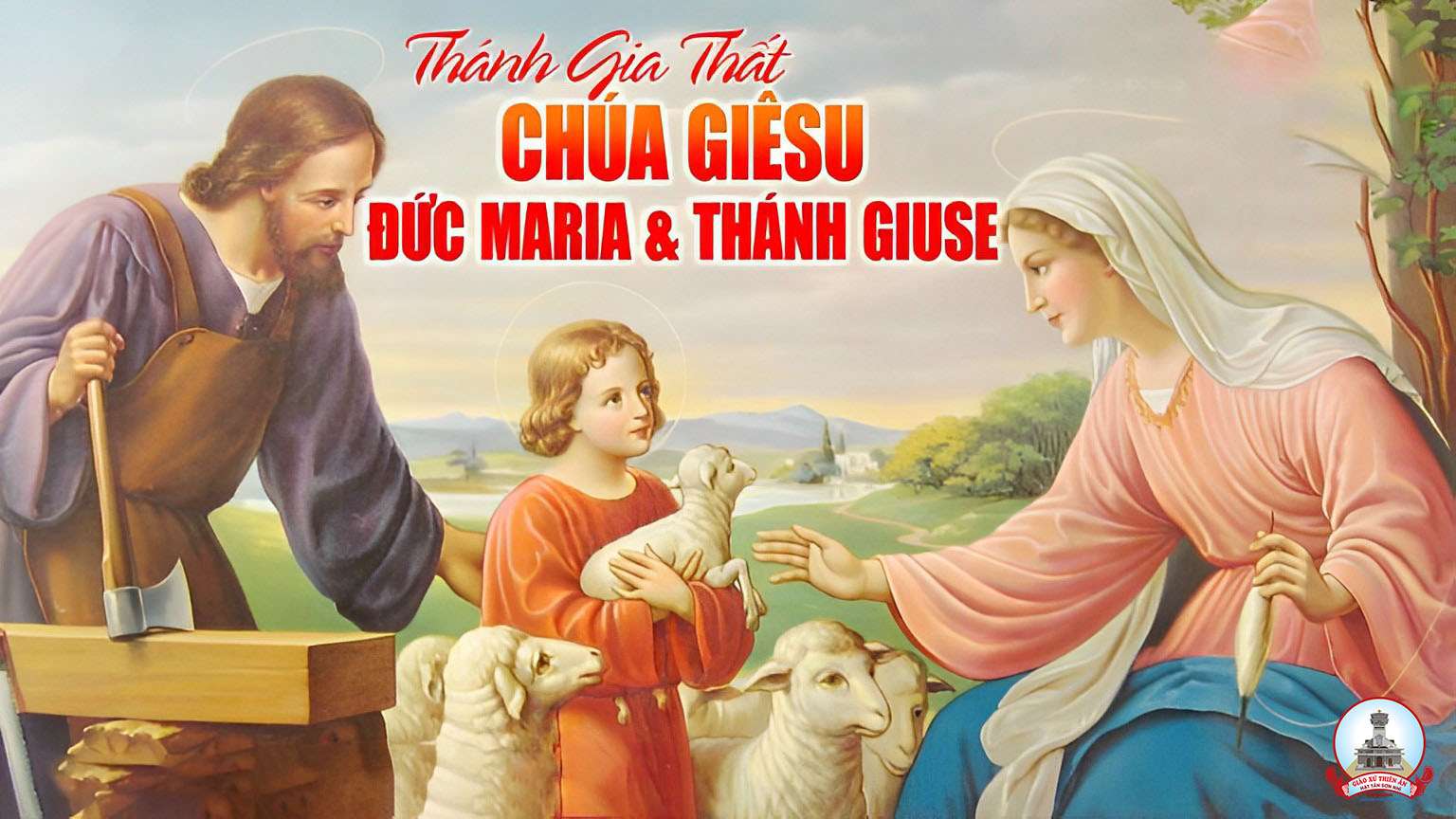 Ca Kết Lễ
Gương Thánh Gia
Vũ Đình Ân
Tk1: Gia đình trên dưới thuận hòa như vườn cây tốt trổ hoa. Yêu người yêu Chúa hết tình một đời hạnh phúc lâu bền.
Đk: Gương Thánh Gia dù gian khó vẫn luôn vượt qua. Yêu thương nhau hiệp nhất gia đình thủy chung.
Tk2: Gia đình chung sức một lòng ân cần khuya sớm cùng nhau. Nên một gia thất êm đềm đồng hành chia sớt vui buồn.
Đk: Gương Thánh Gia dù gian khó vẫn luôn vượt qua. Yêu thương nhau hiệp nhất gia đình thủy chung.
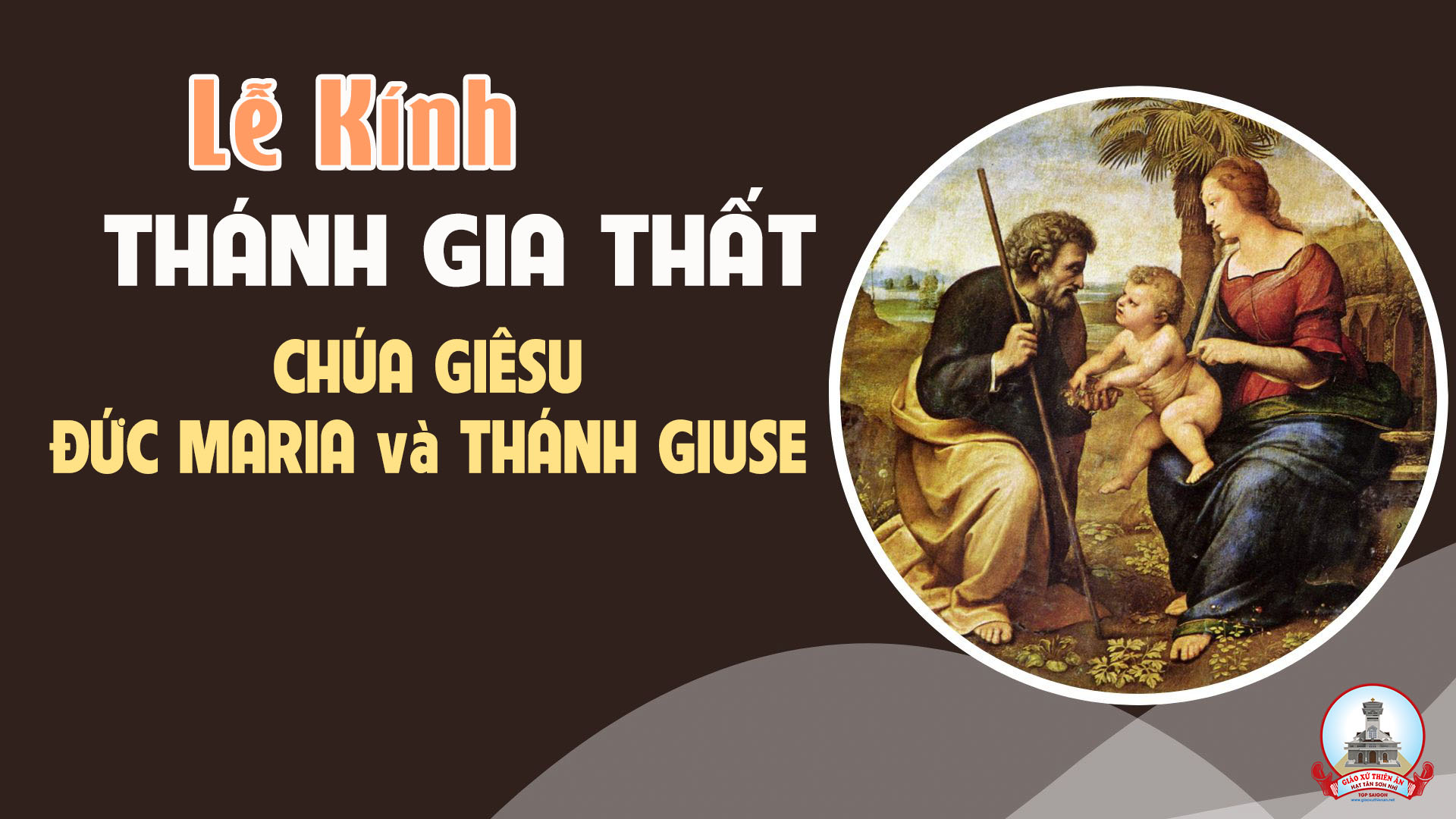